Results of the Microwave Transmission Measurements
07. 02. 2013
MD Runs 22. + 31.10., 02. + 05. 11., 05. 12. 2012F. Caspers, S. Federmann
Overview
Measurement Setup

General Remarks

Objectives

Results

Conclusion
07/02/2013
F. Caspers, S. Federmann
2
Measurement Set-Up
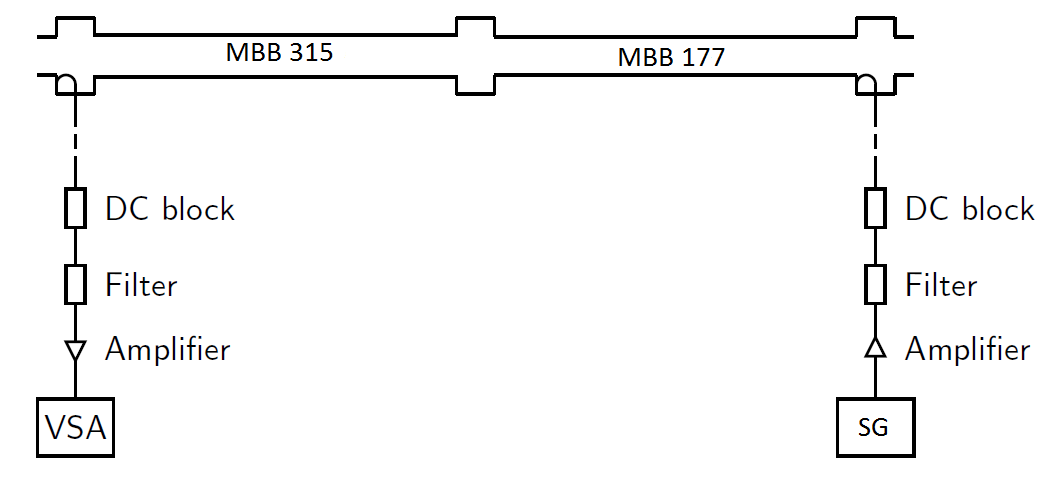 uncoated
uncoated
Surface at BA5
07/02/2013
F. Caspers, S. Federmann
3
Objectives
This talk summarizes the results of eight MD runs (March to December 2012)

The electron cloud induced phase modulation signal was studied for high intensity beams

The electromagnetic ‘cleanliness’ of the new setup was tested

The functionality of the filter in the receiver path of the setup was tested
07/02/2013
F. Caspers, S. Federmann
4
Results
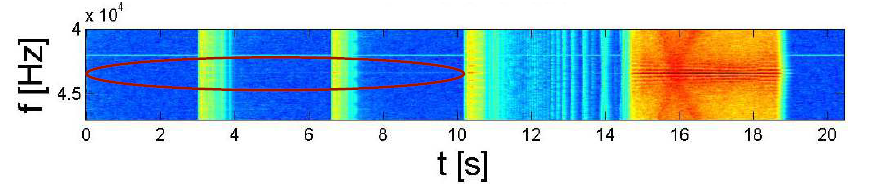 PM Demodulation
Modulation signal @ 43.35kHz
Calibration signal @ 42kHz
3 batches with 25 ns spacing




3 batches with 50 ns spacing
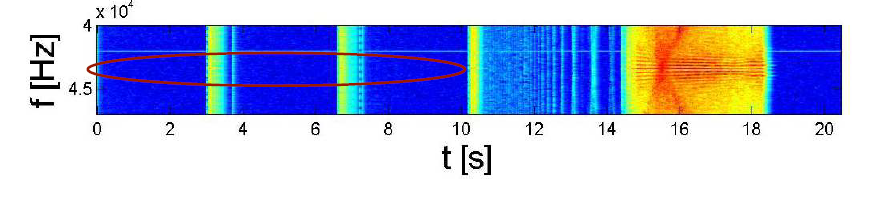 PM Demodulation
07/02/2013
F. Caspers, S. Federmann
5
Results
PM Demodulation
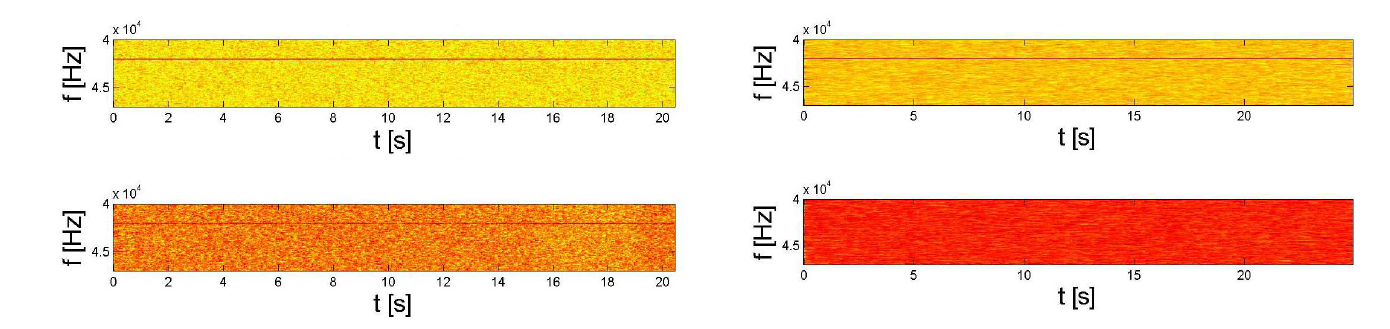 AM Demodulation
PM Calibration signal
PM Calibration signal
PM Calibration signal in AM modulation
SG connected directly to VSA
No beam in SPS
PM to AM conversion was detected
Determined to be 8% -> negligible for our ecloud singal (height: roughly 5 dB -> loss of 0.4 dB)
07/02/2013
F. Caspers, S. Federmann
6
Results
PM Demodulation
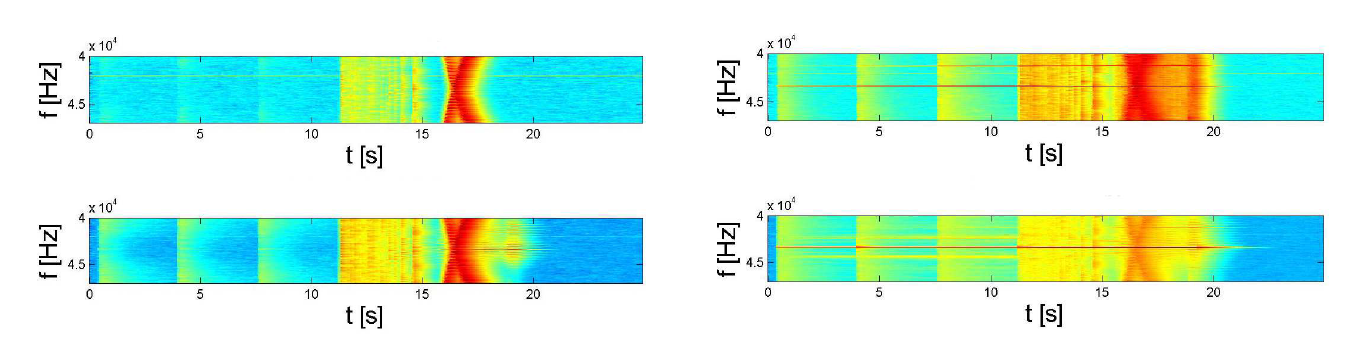 Strong fake signal due to intermodulation
AM Demodulation
Without filter in receiver path
With filter in receiver path
Filter is absolutely crucial for our setup
Without it, lots of fake lines due to intermodulation are present
07/02/2013
F. Caspers, S. Federmann
7
Results
Reduction of electron cloud signal from 7 to 3 - 5 dB above noise floor
Possible scrubbing?
2 effects visible:
Strong signal at injection (not fully understood)
Virtually  no change in steady state but stronger fluctuations
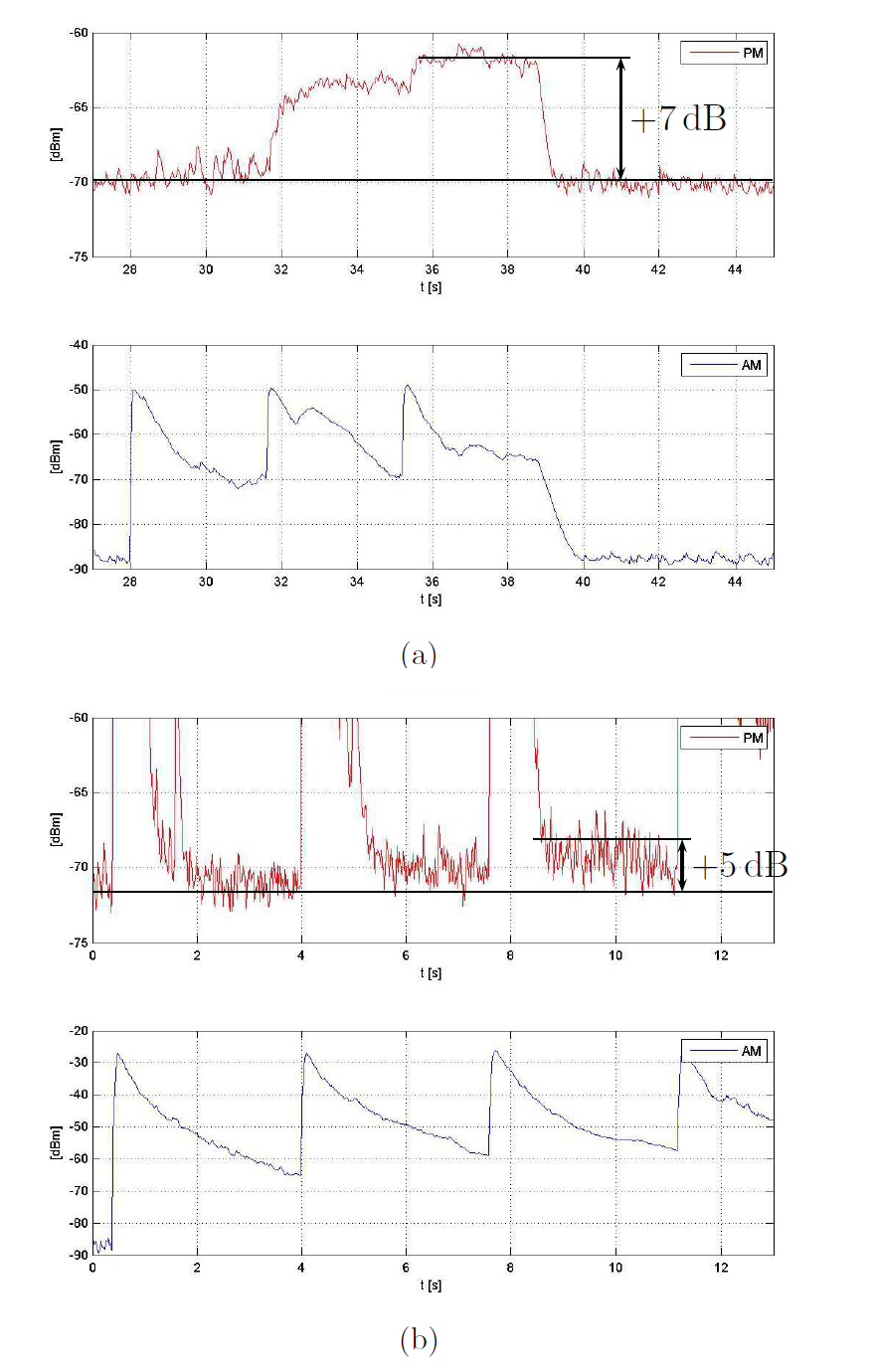 +7dB
25 ns beam, 3 batches March 2012
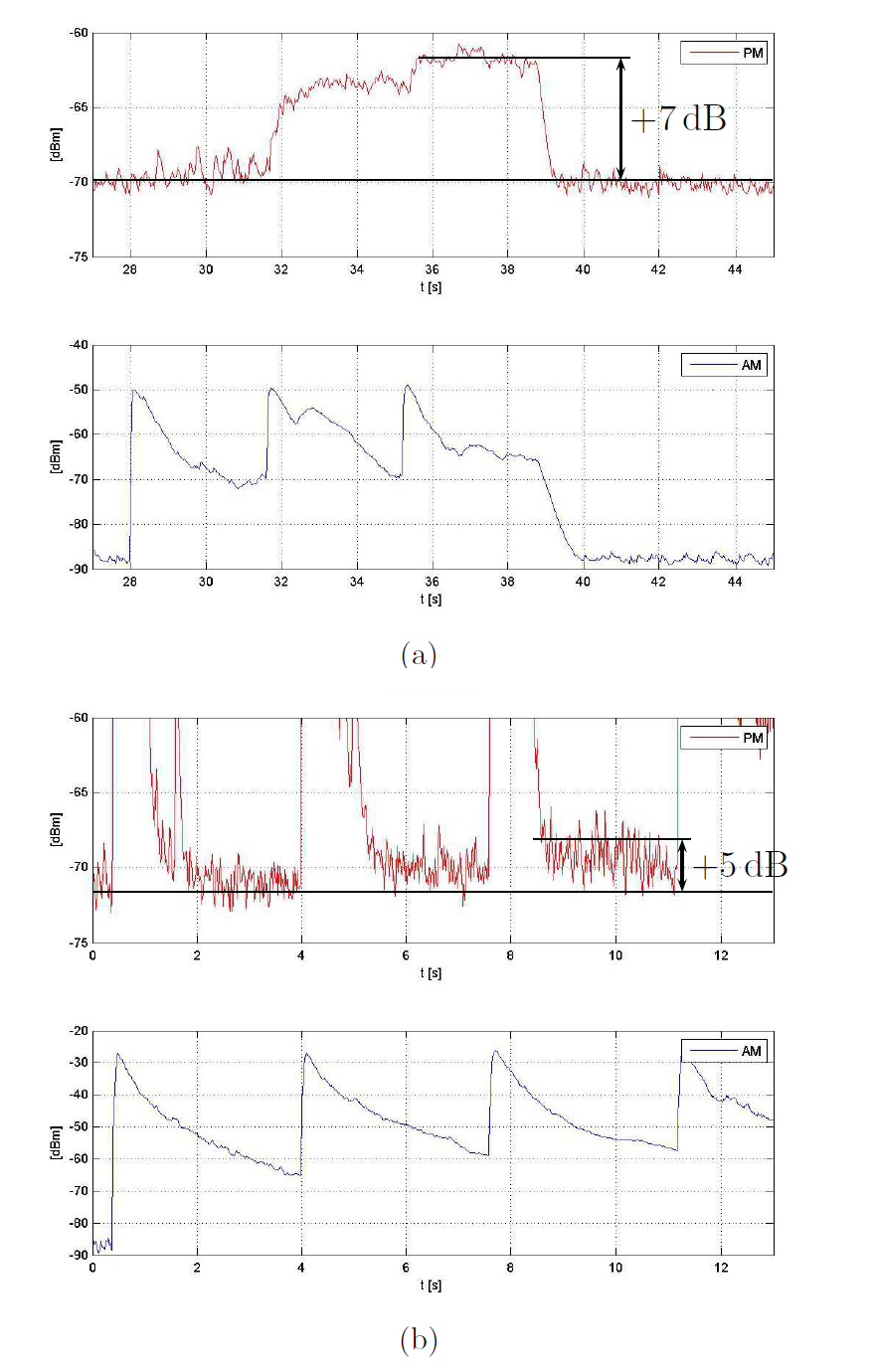 +3-5dB
25 ns beam, 3 batches November 2012
07/02/2013
F. Caspers, S. Federmann
8
Results
Injection effect also observed for 50 ns spacing

In March 2012, no injection signals are present whereas in November 2012 they are
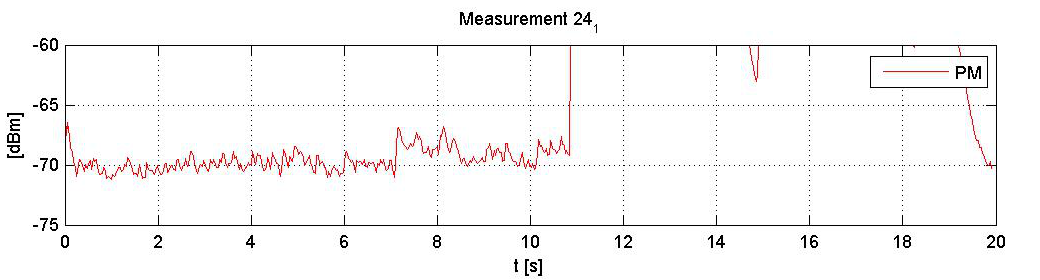 50 ns beam March 2012
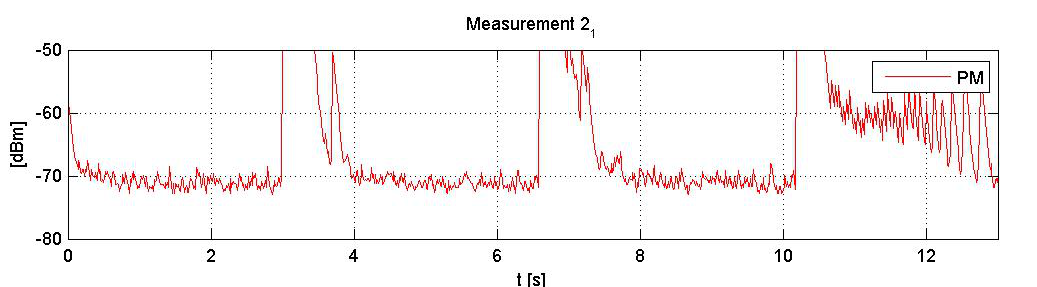 50 ns beam November 2012
07/02/2013
F. Caspers, S. Federmann
9
Conclusions
Experimental setup works properly -> former findings could be confirmed (25 ns electron cloud signal present, 50 ns no signal visible)

Cleanliness of the experimental setup is due to use of filter -> confirmed for this setup

Potential scrubbing effect seen. “Same” beam (25 ns) caused a higher net signal height in March 2012 than in November 2012
07/02/2013
F. Caspers, S. Federmann
10
Thank you for your attention!
07/02/2013
F. Caspers, S. Federmann
11
Additional Slides
07/02/2013
F. Caspers, S. Federmann
12
Theoretical Basis
Principle: Measurement of the induced phase shift of a microwave going through a plasma filled waveguide

Phase shift is proportional to the electron cloud density:


Assumption:  we have a complete transmission through the electron cloud (no resonances)
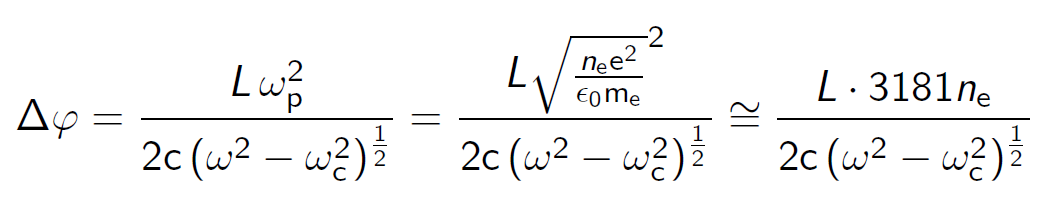 07/02/2013
F. Caspers, S. Federmann
13
Screenshot of the VSA
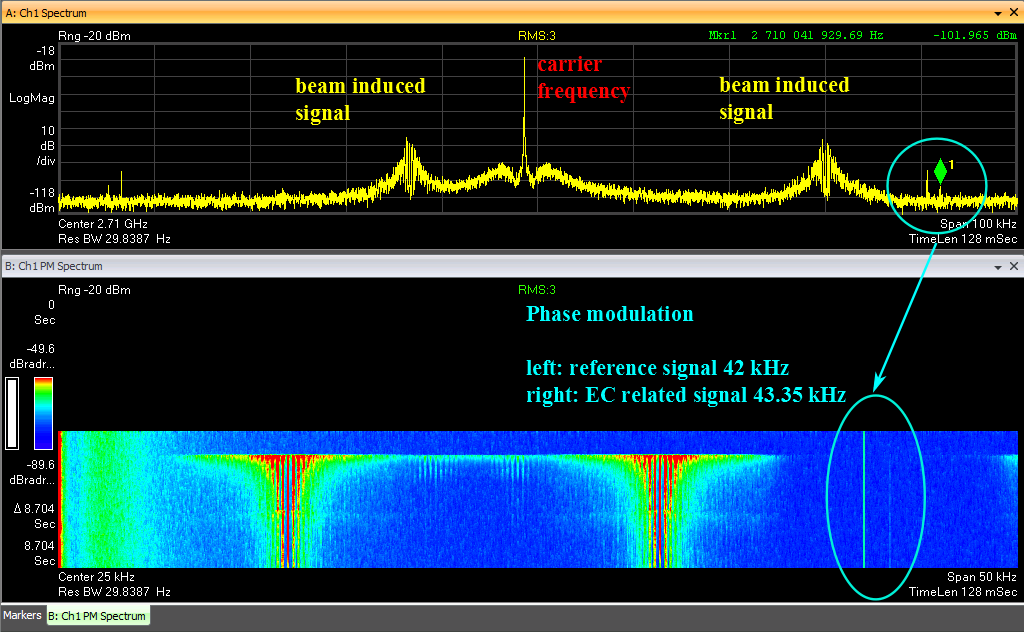 07/02/2013
F. Caspers, S. Federmann
14